Progimnazijos veiklos tobulinimo projektas ,,KOKYBĖS KREPŠELIS“
DATOS : 2021-07- 22,    2021- 12 / 2022- 02 ,       2022 – 02 – 14 ,  2023 – 03- 31,             2023 – 08- 31
KOKYBĖ                                                   VERTĖ
Ko reikia ?                                                                         Kaip išmatuoti ?
  Aiškios krypties (planavimo)                                   Parengtas planas
Lėšų                                                                    Gautos , įsisavintos lėšos 
Žmogiškųjų išteklių                                              Mokytojai , mokiniai, darbuotojai, tėvai
Nusiteikimo, aktyvumo                                         Įsitraukimas
 Laiko                                                                 Laiko vadyba  (24 val. ) 
Bendradarbiavimo                                               Trišaliai pokalbiai, patirties refleksijos
Pasiekimų                                                            NMPP, platusis isivertinimas, išorinis auditas
Europos SĄJUNGOS sruktūrinių Fondų / Europos socialinio  FONDO LėŠOMIS BENDRAI FINANSUOJAMAS PROJEKTAS +savivaldybės LĖŠOS(85% +15%)
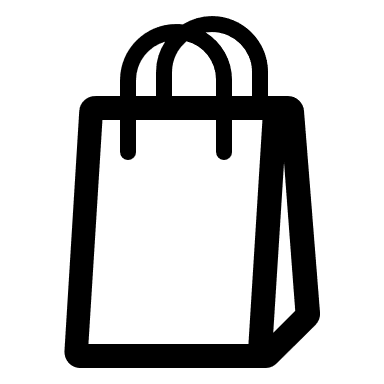 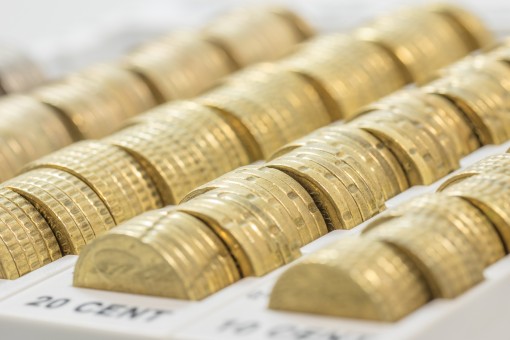 LĖŠOS KK 
2 metams - 
122428,80 EUR
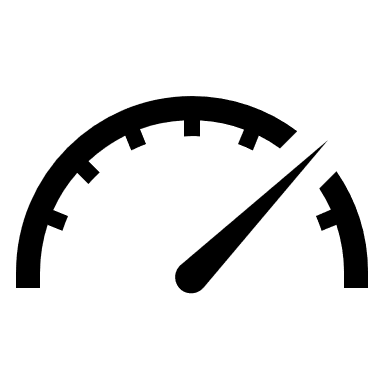 Sritys : MOKYTOJŲ    KVALIFIKACIJOS   TOBULINIMAS.
 MOKYMŲ CIKLAS MOKINIAMS  SAVĘS PAŽINIMUI , MOTYVAVIMUI. 
MOKINIŲ SAVIRAIŠKA NEFORMALIOJO ŠVIETIMO VEIKLOSE (NAUJI BŪRELIAI)
 SKAITMENINĖS APLINKOS GERINIMAS. EDUKACINIŲ APLINKŲ TOBULINIMAS.
ORGANIZUOJAMOS DALYKŲ KONSULTACIJOS (4, 5, 6, 7, 8 kl. )  
MOKYTOJO PADĖJĖJO PAGALBA . LIETUVIŲ KALBOS IR MATEMATIKOS MODULIAI
ILGALAIKIAI INTEGRUOTOS MOKYMOSI VEIKLOS PROJEKTAI 4 – 8 kl. 
MOKINIŲ DALYVAVIMAS PATIRTINIO MOKYMOSI VEIKLOSE.
MOKINIŲ ĮTRAUKIMAS Į MOKYMOSI PLANAVIMĄ ( TRIŠALIAI POKALBIAI).
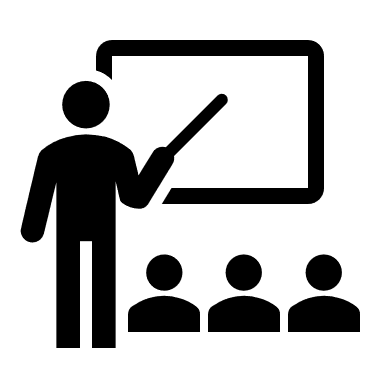 Tikslas : Aktyvinti mokinio  savivaldų mokymą(si) , skatinantį asmeninę pažangą.
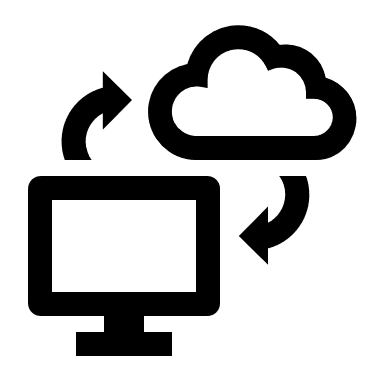 Iš KK krepšelio projekto lėšų įsigytos techninės mokymo priemonės : 5 interaktyvios lentos, 12  kompiuterių, 25 nešiojami kompiuteriai, 12 spausdintuvų, 20 dokumentų nuskaitymo kamerų, 17 ausinių.
Įsigyti minkštasuoliai mokyklos II aukšto poilsio erdvėms.
Įsigyti muzikos instrumentai :  būgnai, okulėlės.
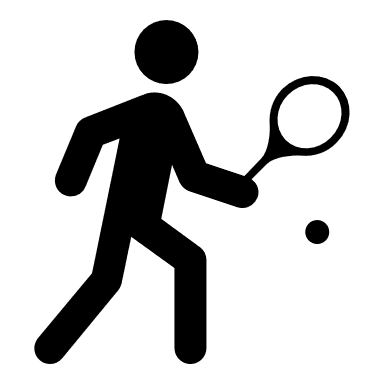 Įsigytos priemonės badmintonui
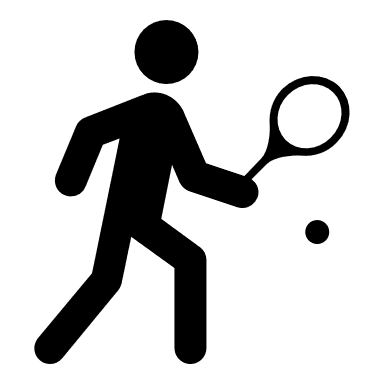 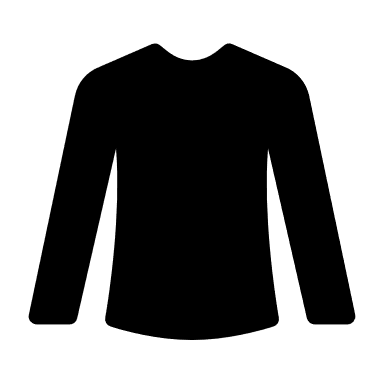 Įsigyti rūbai šokėjams
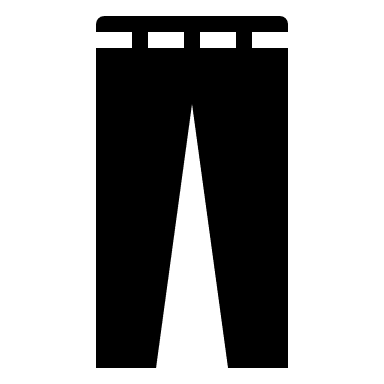 Psichologai mokiniams organizavo savęs pažinimo užsiėmimus. Juose dalyvavo 81, 9 % pagrindinio ugdymo programos mokinių.
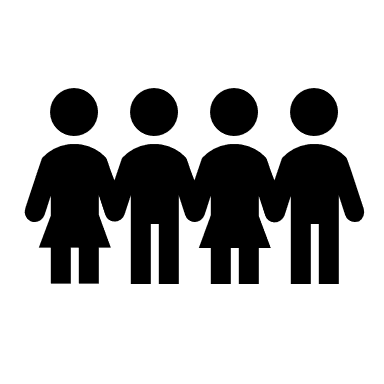 Mokiniai dalyvavo pažintinėse išvykose, edukaciniuose renginiuose, STEAM centruose.
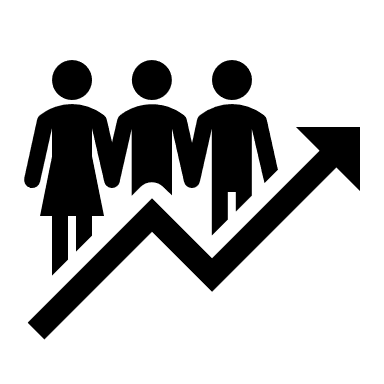 Savivaldžiai mokosi,  kai   planuoja .
Trišaliai pokalbiai - mokytojas , mokinys , tėvai.
Specialiųjų poreikių mokiniams pagalbą teikia mokytojo padėjėjas.
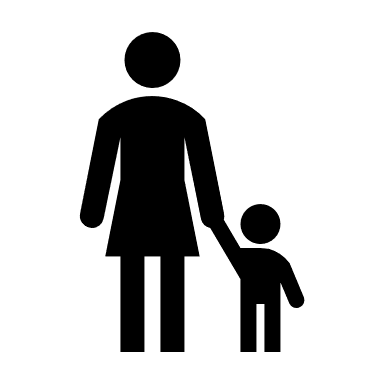 Įsteigta IT inžinieriaus – konsultanto pareigybė( 0, 5 etato).
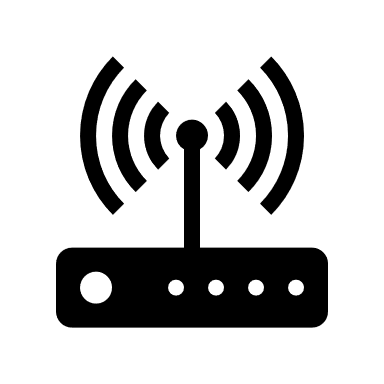 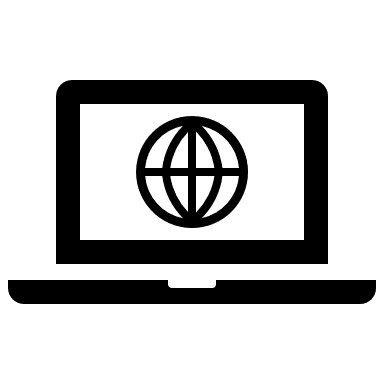 SĖKMĖS ( pažanga)  : 
*mokiniai dalyvauja integruotuose projektuose, bendradarbiauja, analizuoja savo patirtis , 
jas pristato kitiems mokiniams (savivaldus mokymas, viešasis kalbėjimas);
*didėja mokytojų profesinis kapitalas ( kvalifikacijos kėlimas, pasidalinimas gerąja patirtimi metodiniuose pasitarimuose, konferencijoje ) ;
*mokiniai ugdosi gebėjimus neformaliojo švietimo veiklose, dalykų moduliuose, konsultacijose;
*mokiniai mokosi kitose aplinkose, įgyja naujų patirčių, plečia savo  akiratį;
*specialiųjų poreikių mokiniai labiau pasitiki savo jėgomis;
*plečiamas IT tinklas;
*  gerėja edukacinės aplinkos; 
*     68%  8 klasių  mokinių lietuvių kalbos  gebėjimai NMPP įvertinti aukščiau  respublikos vidurkio.
,,Ugdyti , tai reiškia kurti‘‘
Napoleonas, Prancūzijos karvedys
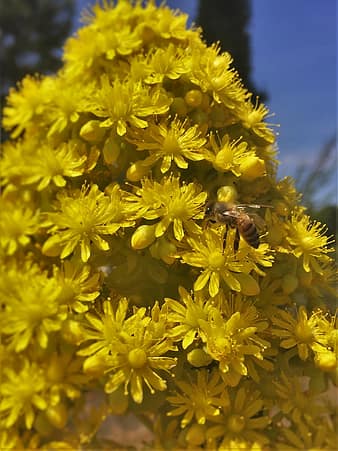